Chapter 8Mendel & Heredity
Section 1: The Origin of Genetics
Genetics – branch of biology that focuses on heredity

Heredity – the passing of traits from parents to offspring
Section 1: The Origin of Genetics
Gregor J. Mendel = “The Father of Genetics”

Mendel’s Work:
Studied garden peas
Crossed purple pea plants with white pea plants ─› all offspring were purple

Cross – the mating or breeding 
of two individuals
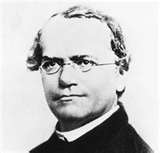 Section 1: The Origin of Genetics
Why did Mendel use 
	pea plants??
Benefits of using peas:
Small
Grow easily
Mature quickly
Produces many offspring
Obtain results quickly with plenty of subjects to count
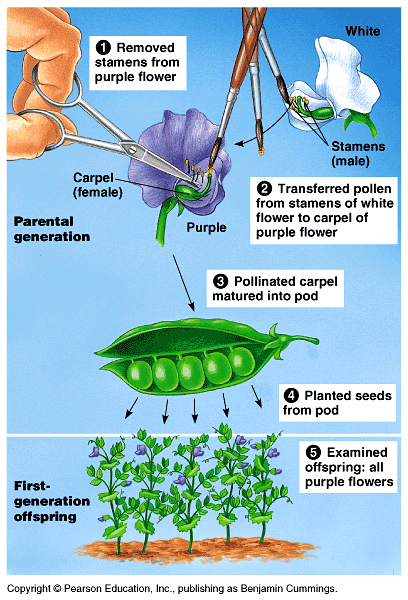 Section 1: The Origin of Genetics
Monohybrid cross – a cross that involves one pair of contrasting traits (purple flowers x white flowers)

Before Mendel conducted his experiments, he had to ensure his plants were true-breeding.

True – breeding – all offspring display only one form of a character
Section 1: The Origin of Genetics
P generation – Purple x White
Parental Generation (True-bred)                       
F1 generation – All Purple plants
1st Filial Generation
 F2 generation – 705 Purple plants
 & 224 White plants
2nd Filial Generation
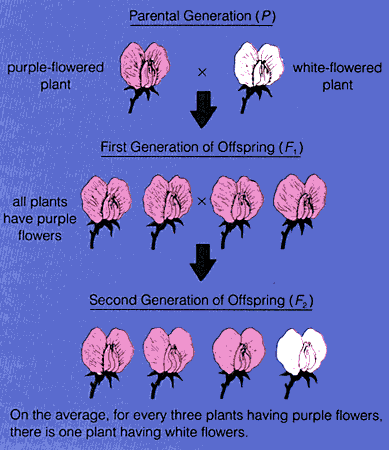 Section 1: The Origin of Genetics
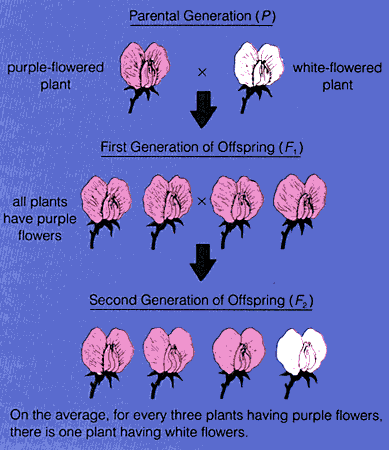 Results:
3:1 ratio
For each of the 7 
characters Mendel 
studied, he found the 
same ratio.
Section 2: Mendel’s Theory
Before Mendel’s experiments, many people thought offspring were a blend of the traits of their parents.
Mendel’s results did NOT support the blending hypothesis.
When gametes fuse (fertilization) the offspring has two forms of each trait, one from each parent.
Section 2: Mendel’s Theory
Mendelian Theory of Heredity:
For each inherited trait, an individual has two copies of the gene – one from each parent
There are alternative versions of genes.
Alleles – one of the alternative forms of a gene that governs a characteristic
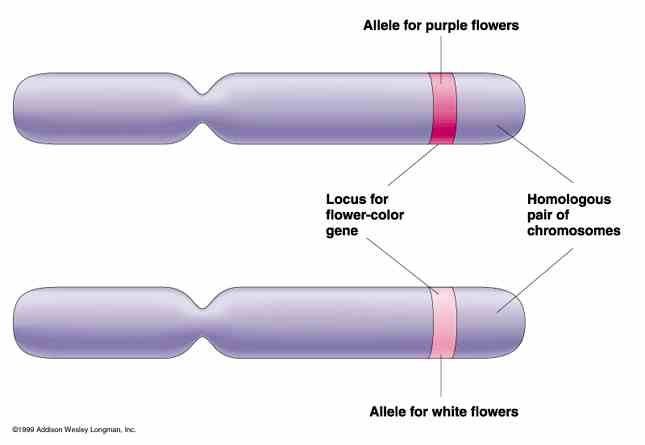 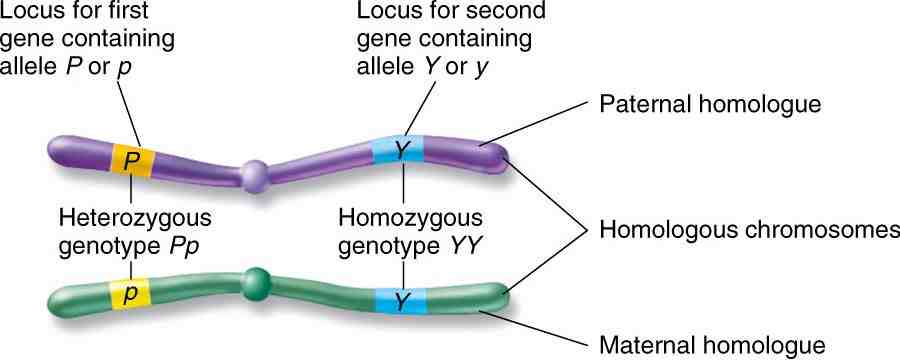 Section 2: Mendel’s Theory
When two different alleles occur  together, one may be completely expressed, while the other may not show up (appearance)

Dominant – expressed form of the character
Recessive – not expressed when dominant form is present
Section 2: Mendel’s Theory
Egg and sperm cells (gametes) only carry one allele for each inherited trait.

Letters are often used to represent alleles.
Dominant alleles are indicated by a capital letter (A).
Recessive alleles are indicated by a lowercase letter (a).
Section 2: Mendel’s Theory
Homozygous – if the two alleles present are the same (AA or aa).

Heterozygous – if the two alleles present are different (Aa).
AA x aa
Aa x Aa
A
A
A
a
a
All offspring are Aa
A
1 – AA
2 – Aa
1 - aa
a
a
Section 2: Mendel’s Theory
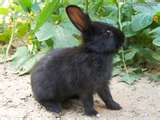 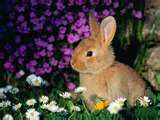 B = black fur & b = brown fur

Genotype – genetic makeup of an organism (BB, Bb, or bb)
Phenotype – physical appearance of an organism (black or brown fur)
B
b
1 –BB
2 – Bb
1 – bb
1:2:1 = genotypic ratio
B
b
3 – black fur
1 – brown fur
3:1 = phenotypic ratio
Section 2: Mendel’s Theory
Laws of Heredity:
Law of Segregation – alleles of a gene separate from each other during meiosis 
Law of Independent Assortment – alleles of different genes separate independently of one another 

Ex: A couple has two children, one with brown hair and blue eyes and one with brown hair and brown eyes (same hair color but different eye color)
Section 3: Studying Heredity
Punnett square – a diagram that predicts the outcome of a genetic cross
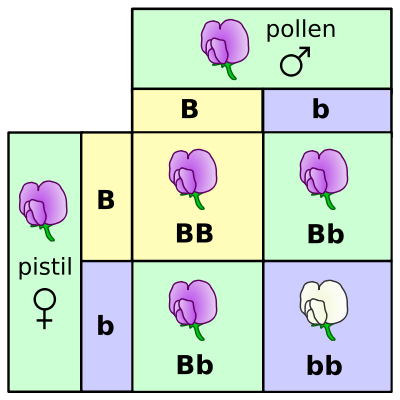 Section 3: Studying Heredity
Probability – the likelihood that an event will occur
Can be expressed as decimals, percentages, or as fractions

Probability =
number of one kind of possible outcome
total number of all possible outcomes
Section 3: Studying Heredity
Pedigree – a family history that shows how a trait is inherited over several generations





Carriers are individuals who are heterozygous  for an inherited disorder but do not show symptoms of the disorder.
They can pass the allele for the disorder to their offspring.
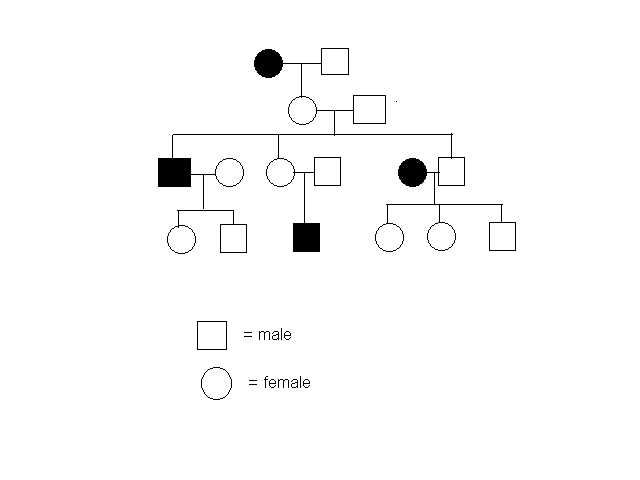 Used to find out if someone is a carrier for a genetic disorder
Section 3: Studying Heredity
If a condition is recessive, an individual with the condition can have one, two, or neither parent show the condition.
	Ex: Albinism
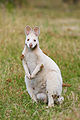 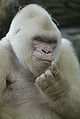 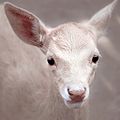 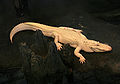 Section 3: Studying Heredity
Autosomal-linked genes – genes found on the autosomes

Sex-linked gene – alleles that are located only on the X or Y chromosome
Most are carried on the X chromosome & are recessive
Color blindness, male-pattern baldness, hemophilia
Shows up more often in males
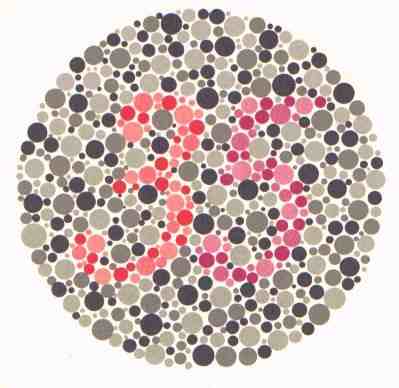 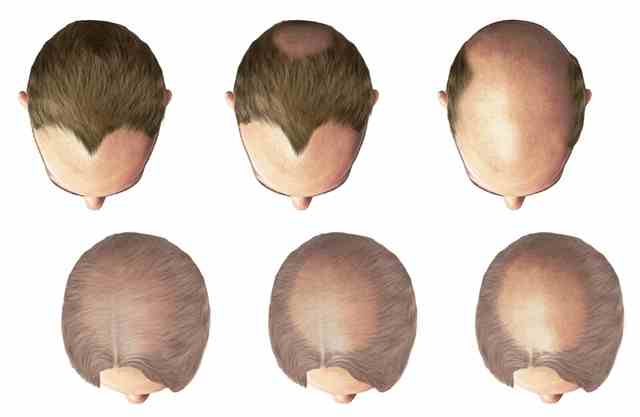 Section 4: Complex Patterns of Heredity
Polygenic inheritance – when several genes influence a trait
Human eye color, height, weight, and hair and skin color
All of these traits have degrees of intermediate conditions between one extreme and the other
Section 4: Complex Patterns of Heredity
Incomplete dominance – a trait that is an intermediate between the phenotype of both parents because the dominant allele is unable to express fully (completely masking the recessive)
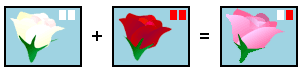 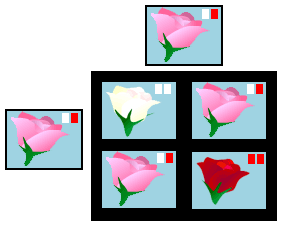 Section 4: Complex Patterns of Heredity
Multiple Alleles – genes with three or more alleles
	(Ex: human blood type; IA, IB, i)

Type A = IAIA or IAi
Type B = IBIB or IBi
Type AB = IAIB
Type O = ii
Codominance – two dominant alleles are expressed at the same time
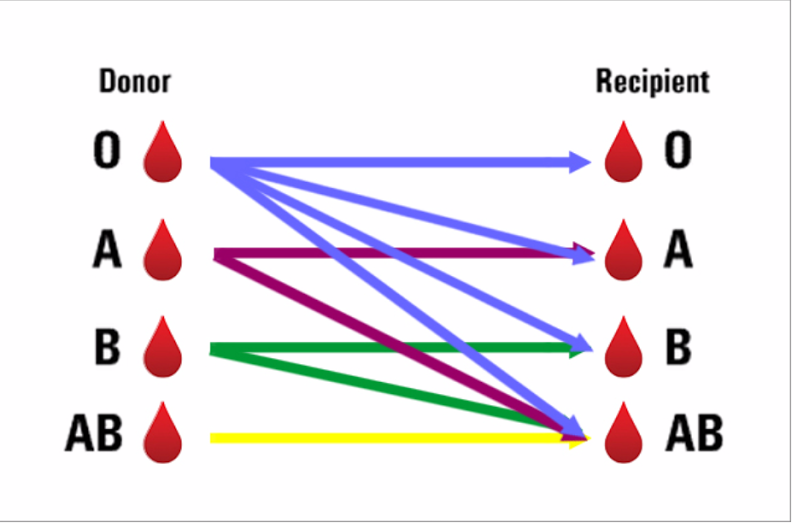 Section 4: Complex Patterns of Heredity
Genetic Disorders:

Sickle Cell Anemia – recessive genetic disorder
	- caused by a mutated allele that produces a defective hemoglobin
	-causes red blood cells to become sickle-shape, they rupture easily, get stuck in blood vessels, & can cut off blood supply
Cystic Fibrosis –hereditary recessive disorder among Caucasians
	- airways in the lungs are clogged with thick mucus; liver ducts and pancreas become blocked
	- No known cure; average life expectancy is between 42-50 years.  80% of CF deaths are due to lung issues.
Hemophilia – recessive genetic disorder that prevents blood from clotting.
Typically causes internal bleeding, not necessarily excessive bleeding from small cuts/scrapes
Is a sex-linked disease.  It is a mutation on the X sex chromosome.  Females are carriers.
Huntington’s Disease – caused by a dominant allele found on a chromosome
	-causes loss of muscle control, uncontrollable muscle spasms, severe mental illness, and eventually death
Muscular Dystrophy- Genetic condition in which the muscles
Section 3: Studying Heredity
Test cross – an individual whose phenotype is dominant but the genotype is unknown, is crossed with a homozygous recessive individual
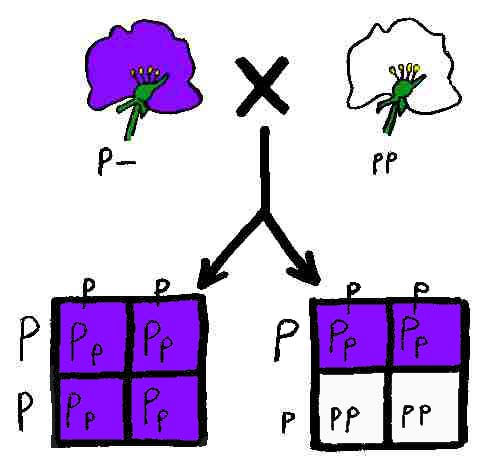 Brown hair is a dominant hair color allele and red hair is recessive.  A brown-haired man whose father had brown hair and whose mother was a carrier for red hair, marries a red-haired woman.  They have two sons, one with red hair and one with brown hair.  Draw a pedigree showing this family.  Shade in all carriers half way.
Achondroplasia is a recessive trait.  A woman who is a carrier marries a man who is also a carrier.  They have four children, all girls.  The first girl has achondroplasia.  The middle girls are carriers.  The couple’s youngest child does not inherit the trait.  The first girl who has achondroplasia marries a man who does not have the trait.  The two have two children, a boy and a girl. Do either of the children have achondroplasia?
In chimpanzees, right hand dominance (R) is dominant.  Determine the outcome of a genetic cross between a homozygous dominant right-handed chimp and a homozygous recessive chimp.  Draw a punnett square.
List possible genotypes
List possible phenotypes
In frogs, the appearance of spots (S) across the back is domiant.  Determine the outcome of a genetic cross between a heterozygous frog and a frog with NO spots.  Draw a punnett square.
List possible genotypes
List possible phenotypes
In humans, attached earlobes (e) are recessive to unattached earlobes.  Determine the outcome of a genetic cross between a man and woman who are both heterozygous for unattached earlobes. Draw a punnett square
List possible genotypes
List possible phenotypes
In an octopus, tan (T) coloring is dominant over purple coloring.  Determine the outcome of a genetic cross between a male octopus that is purple and a homozygous dominant female.  Draw a punnett square.
List the possible genotypes
List the possible phenotypes
In ladybugs, red coloring (R) is dominant over orange coloring.  Determine the outcome of a genetic cross between two orange ladybugs.  Draw a punnett square.
List the possible genotypes
List the possible phenotypes
Albinism is passed down as a recessive trait.  Two normally pigmented parents, Leigh and Ron, have 4 children.  Their son Chad and daughter Alexis  have normal pigmentation.  Their third child, Aubrey has albinism. Their fourth child Jason has normal pigmentation.  Aubrey marries a normally pigmented man, Ben, and they have two children.  The first child, Violet, has normal pigmentation.  Their second child, Jack, has albinism.  Their son Chad marries a normally pigmented woman, Angela.  The two have three children.  The first, Sophia, has albinism, while the other two, David and Joseph, have normal pigmentation.  Figure out all carriers!